Ambient Size Distributions and Estimated Deposition of Oxidative Potential in Human Respiratory System
Ting Fang, Linghan Zeng, Rodney Weber
Thursday, April 21th, 2016
Background
Particulate matters (PM) lead to adverse health effects [Aust et al., 2002; Pope et al., 2004; Harkema et al., 2004 and more…]
Mechanisms are unclear
PM has varying toxic components (metals, PAHs, etc) 
PM mass is currently used in air quality standards
need a more biological relevant metric than the bulk PM concentration
Reactive Oxygen Species (ROS) induce oxidative stress [Li et al., 2003]
OP is defined as the capability of particles to generate ROS
OP was measured with the (dithiothreitol) DTT and (ascorbic acid) AA assay
PM
PM
pH=7.4
T=37°C
pH=7.4
T=37°C
[Cho et al., 2005]
[Ayres et al., 2008]
Why we care about size?
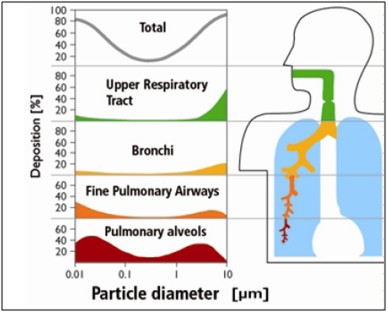 From: www.icao.int/environmental-protection/PublishingImages/HealthEffects_2.jpg
Size → deposition → chemical components
Method
Sampling tool (0.056 – 18 µm): 
Micro-Orifice Uniform Deposit Impactors
10 stages
Duration: 
7 days
Sampling site: rooftop (GT) and next to highway (RS)

IC – sulfate
OC, EC
Water-soluble DTT activity
Water-soluble AA activity
Results – collected on different days
Two modes for OC/EC;

OC EC higher by the road;
Sulfate mainly in fine mode.
Dpg (µm)
Results – collected on different days
Not typical size distributions.
GT site
GT site
sulfate
GT site
Total Cu:
Mechanical generation
sulfate
GT site
Total Cu:
Mechanical generation
sulfate
WS_Cu:
Mechanical generation
GT site
Low pH effect
Total Cu:
Mechanical generation
sulfate
WS_Cu:
Mechanical generation
GT site
Low pH effect
Total Cu:
Mechanical generation
Solubilized Cu
sulfate
WS_Cu:
Mechanical generation
GT site
Low pH effect
Total Cu:
Mechanical generation
Solubilized Cu
sulfate
WS_Cu:
Mechanical generation
GT site
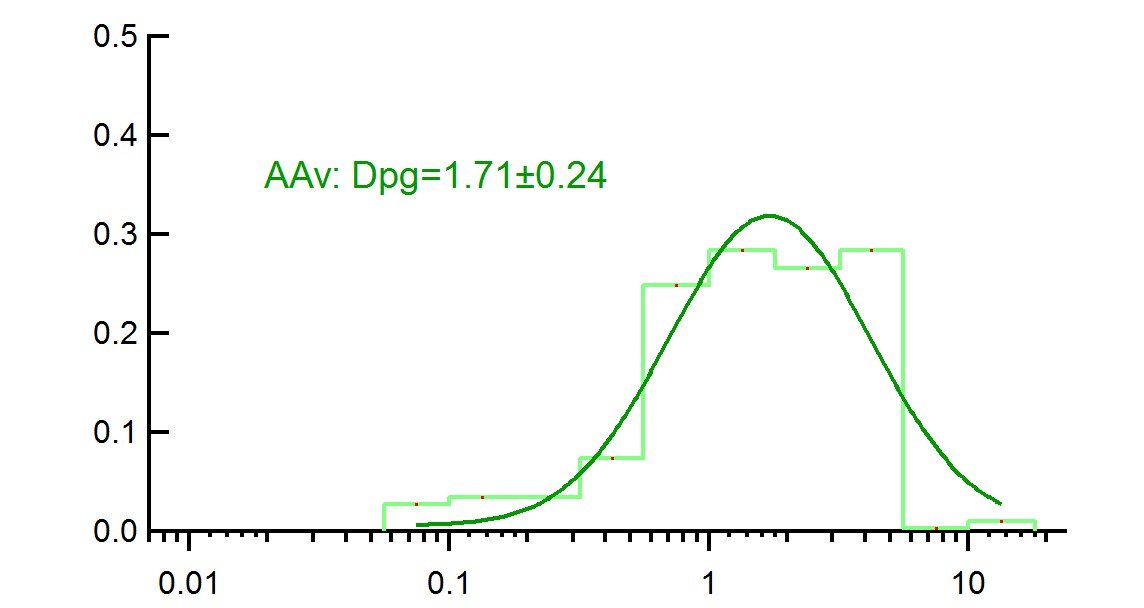 Solubilized Cu
WS_Cu:
Mechanical generation
AA activity is mainly correlated with Cu. [Fang et al., 2016; Janssen et al., 2014; Künzli et al., 2006]
GT site
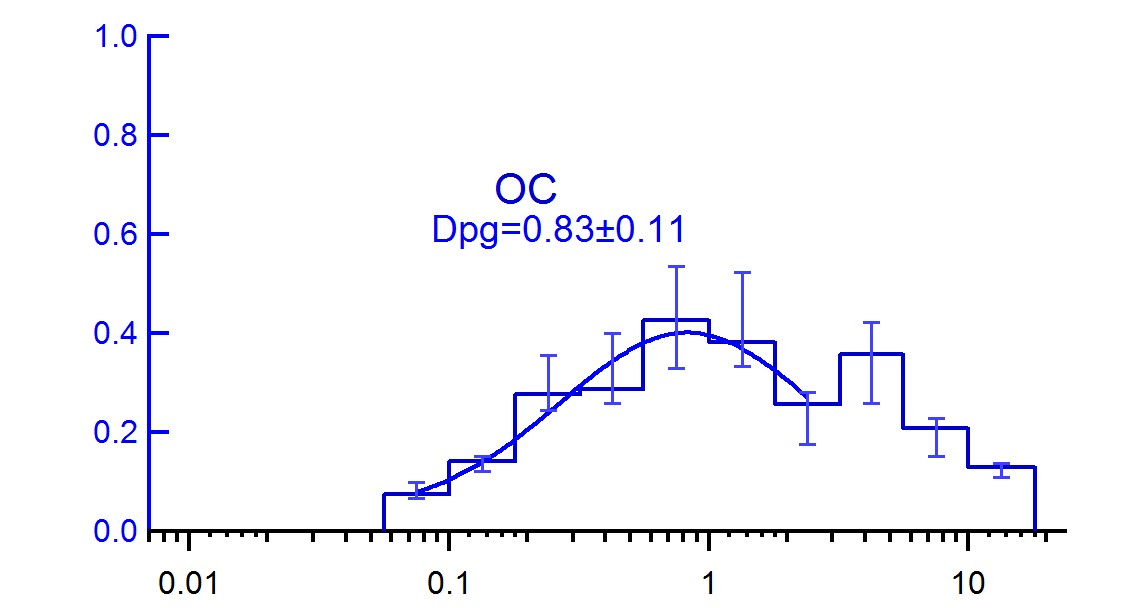 Solubilized Cu
WS_Cu:
Mechanical generation
GT site
Contribution from both organics and metals
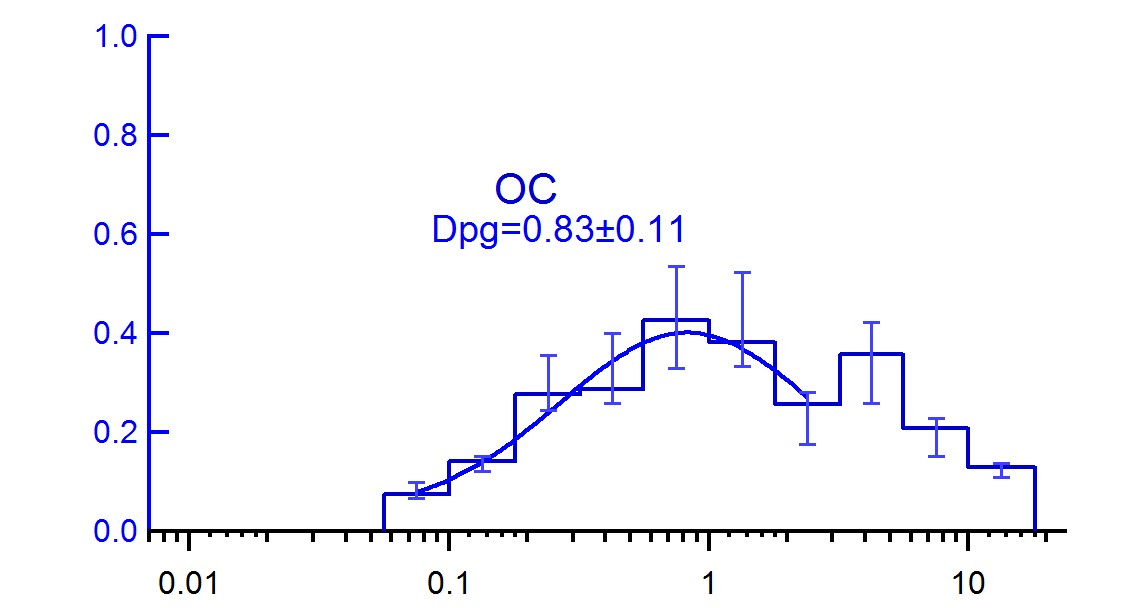 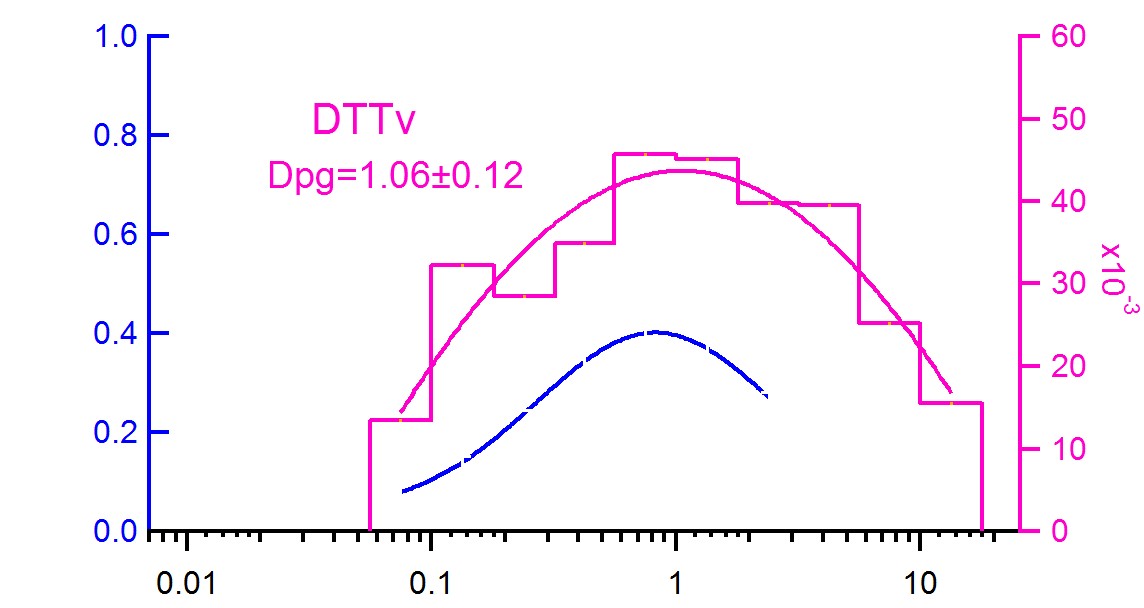 OC
Cu
DTT activity is correlated with Organic and metals [Fang et al., 2016].
Comparing sites – collected simultaneously
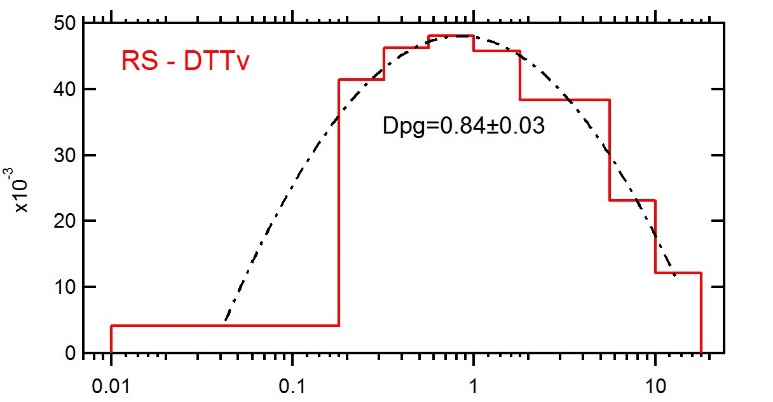 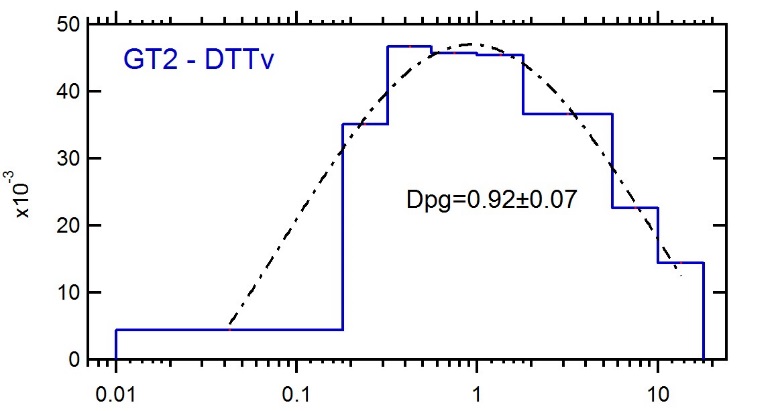 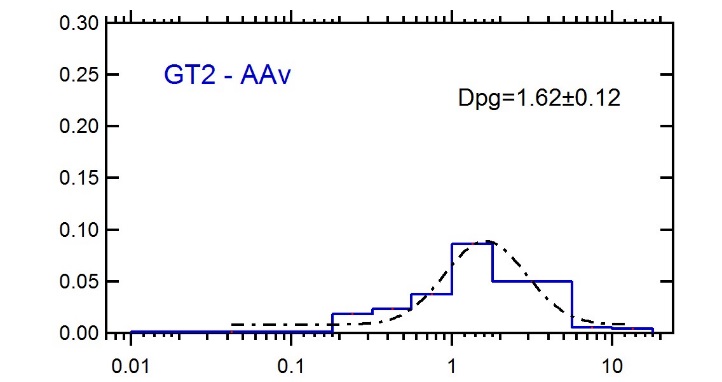 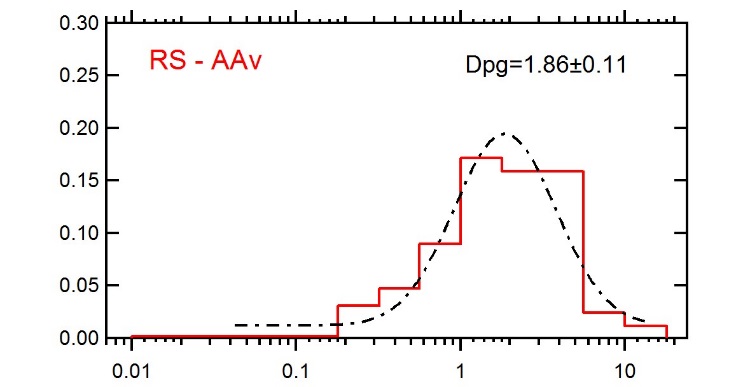 Similar DTT levels between sites;
RS has higher AA levels than GT site;
AA peaks at larger sizes than DTT.
Compared DTT/OC to EPA CAPs data
Ultrafine particles have higher intrinsic OP, but are UF the most important?
Deposition of aerosols in human respiratory tract
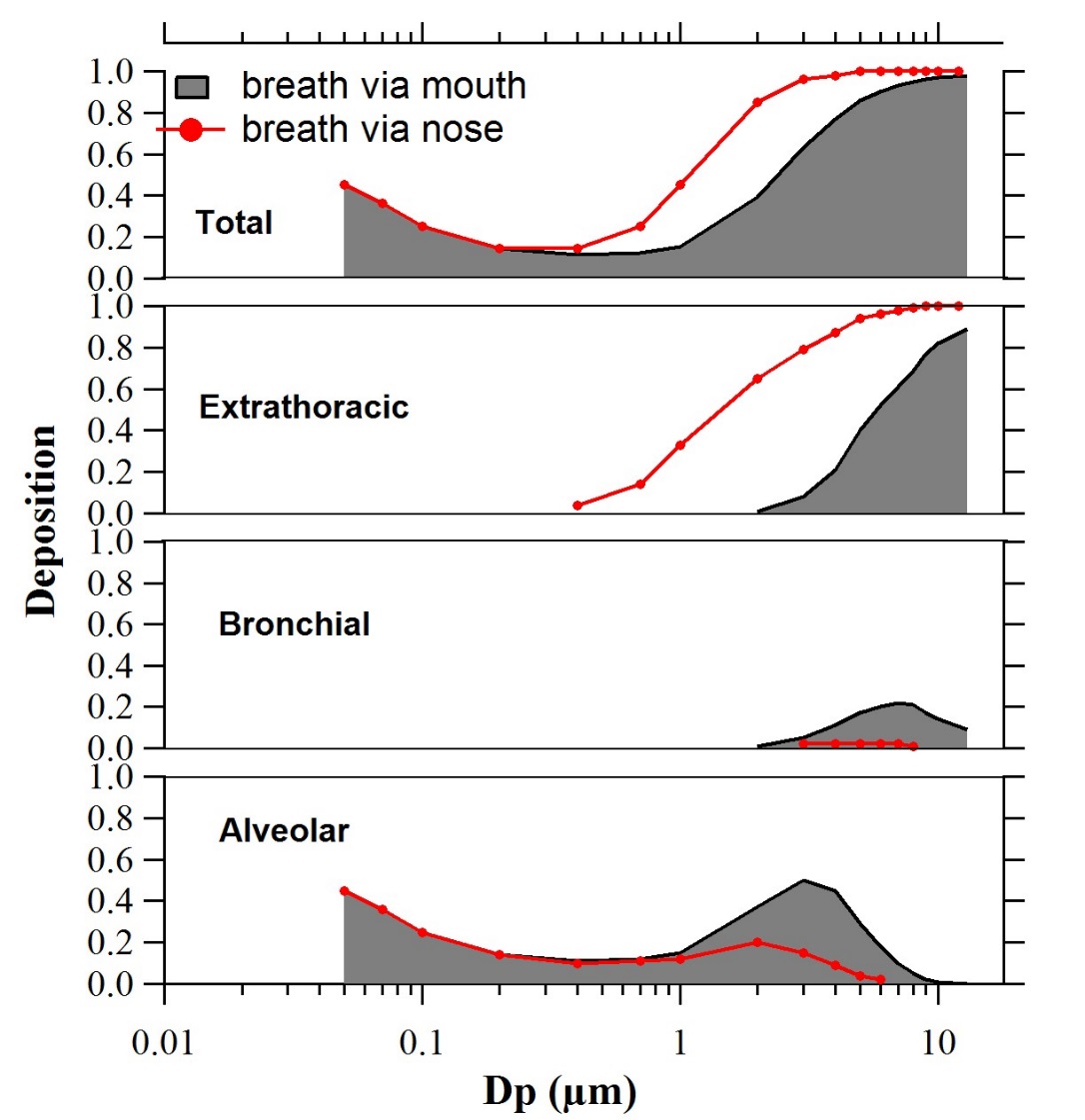 750 cm3/s mean flow rate; breathing cycle period of 4 s; 1500 cm3 tidal volume.  [Heyder et al,, 1986]
[Dombu and Betbeder, 2013]
Deposition of aerosols in human respiratory tract
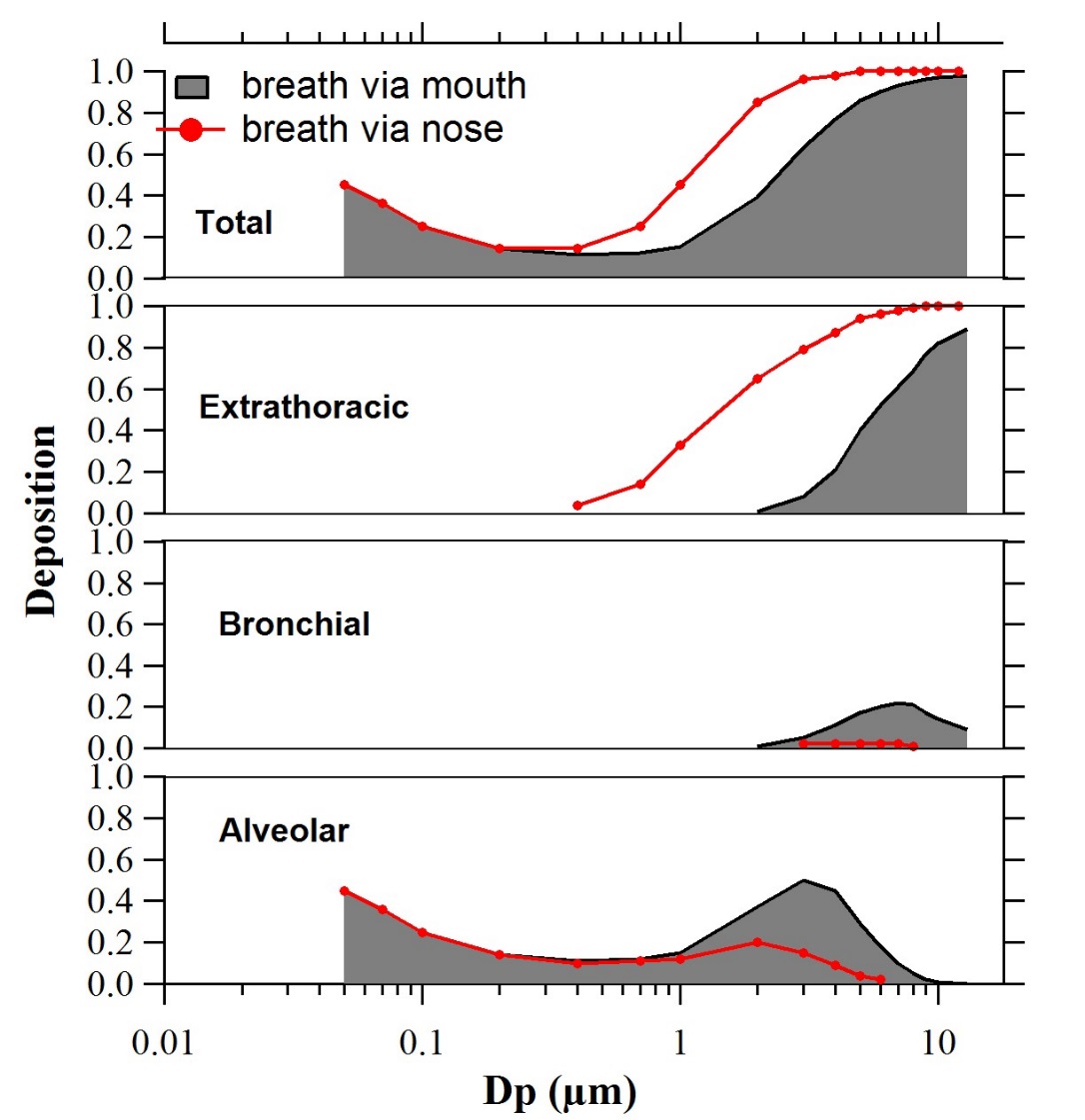 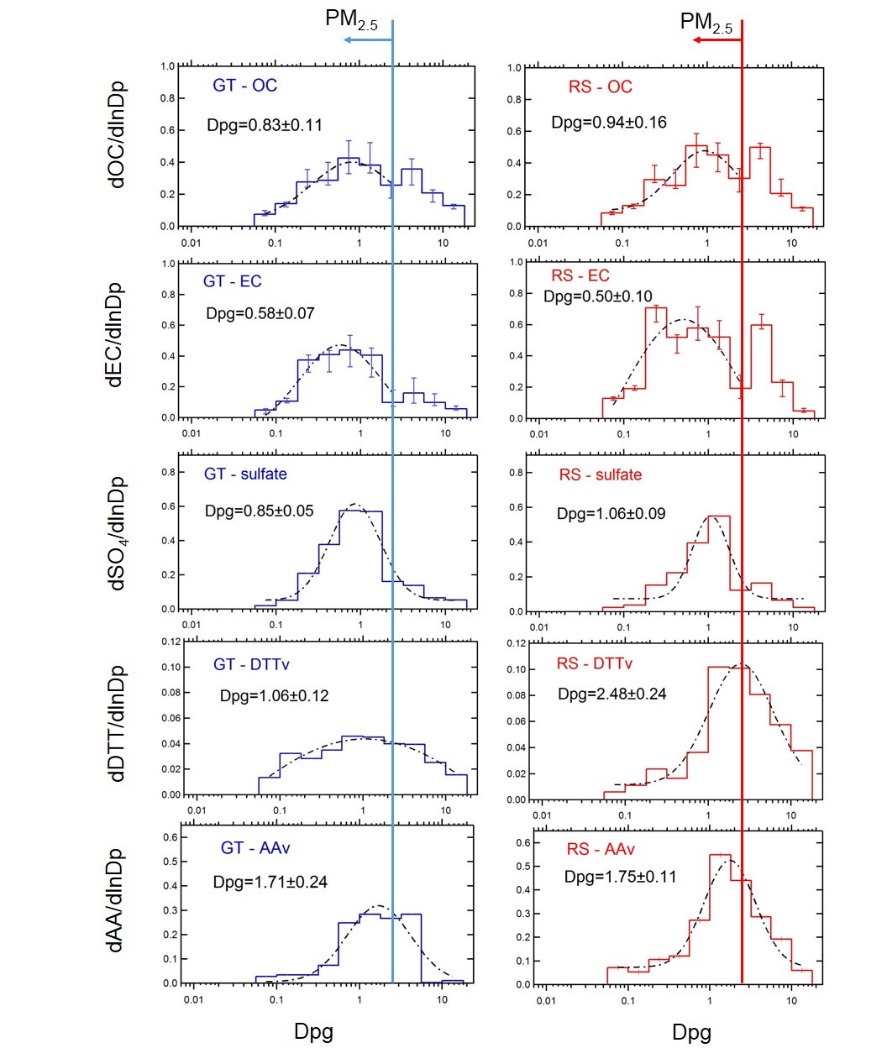 Deposition of oxidative potential in human respiratory tract
750 cm3/s mean flow rate; breathing cycle period of 4 s; 1500 cm3 tidal volume.  [Heyder et al,, 1986]
Deposition of OP in human respiratory tract
GT DTTv
GT AAv
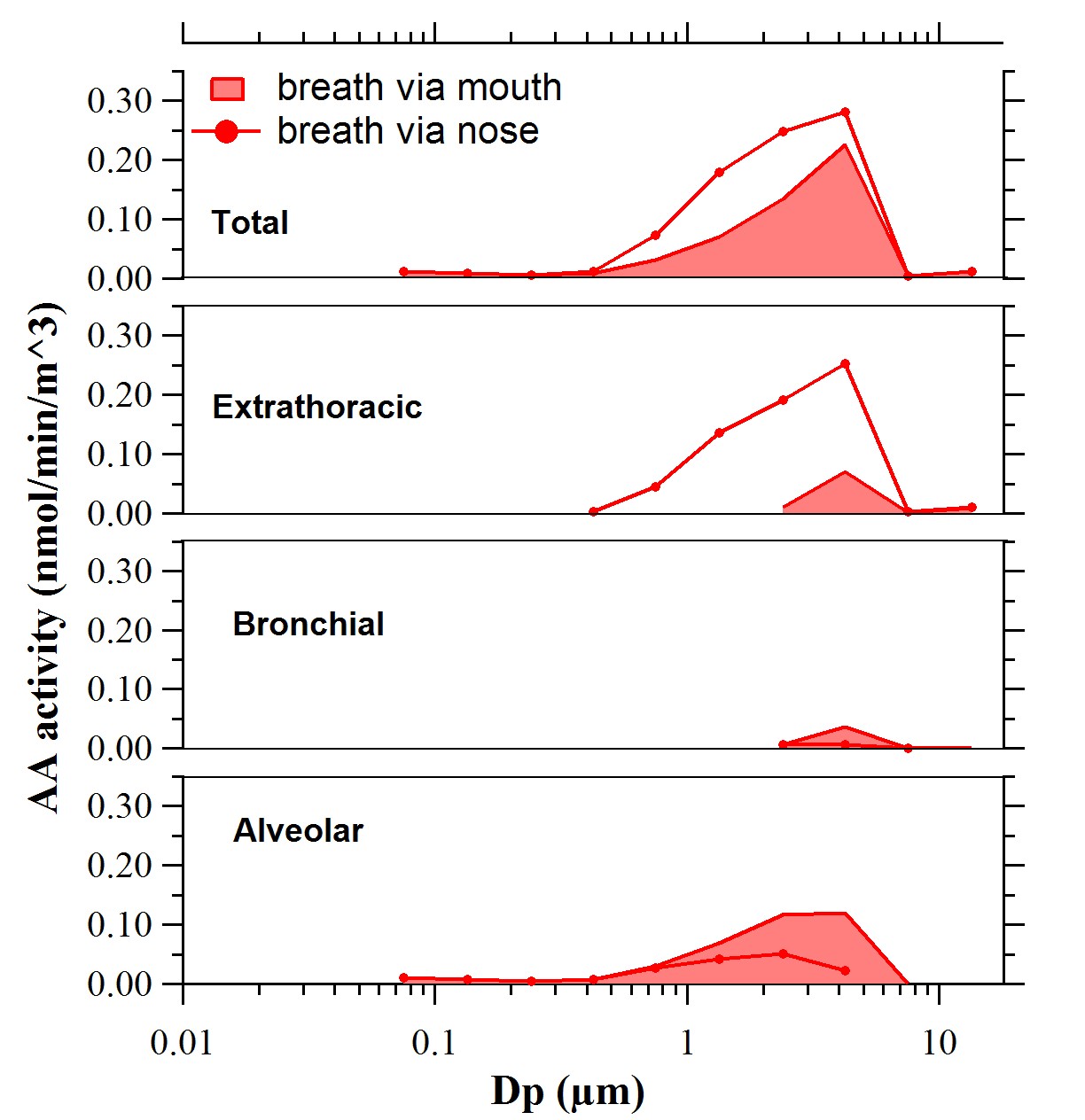 Deposition of OP in human respiratory tract
RS DTTv
RS AAv
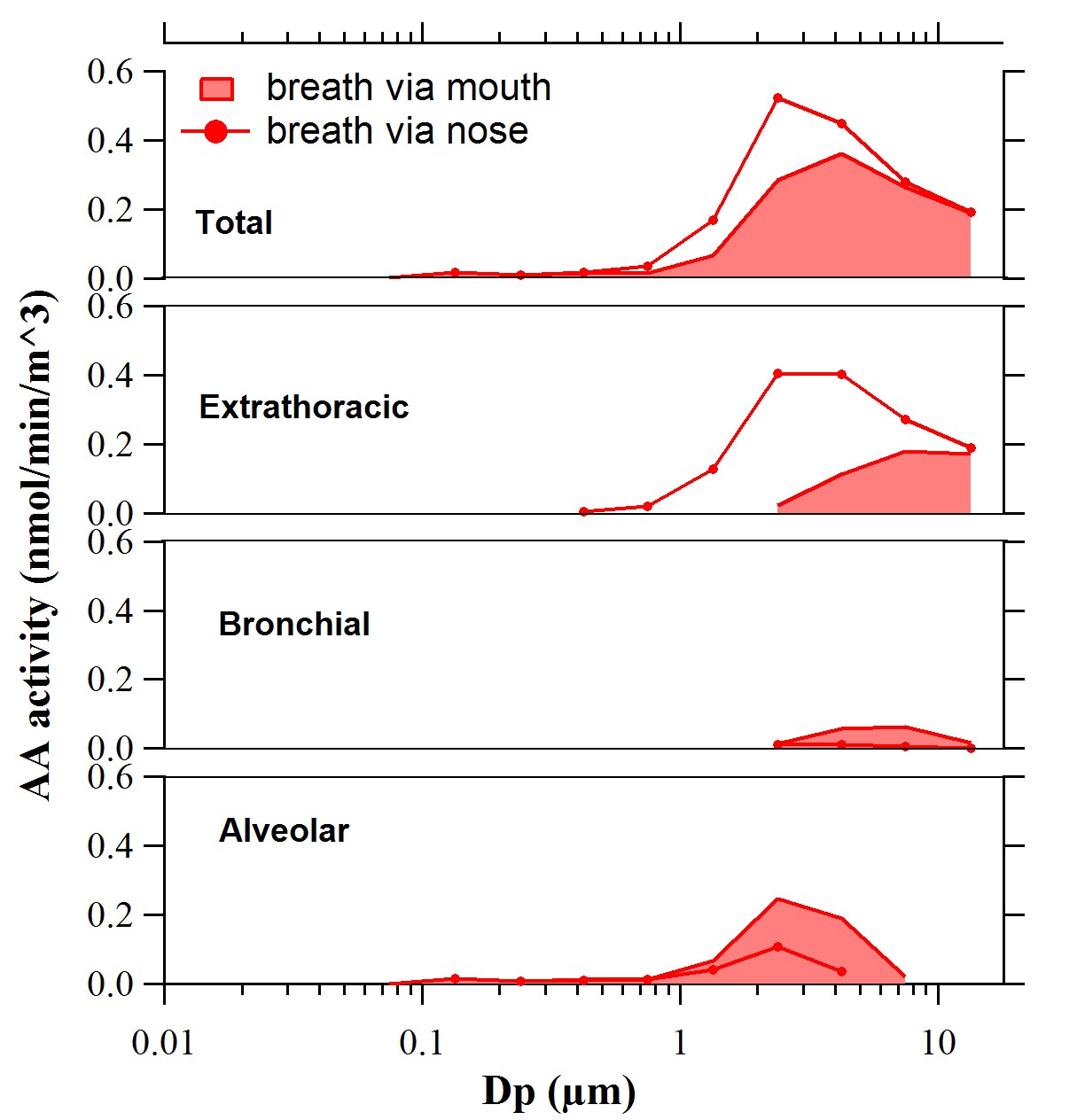 How much from ambient might get into blood circulation?
Cityscape – ambient size distribution; bars – deposited in alveolar regions
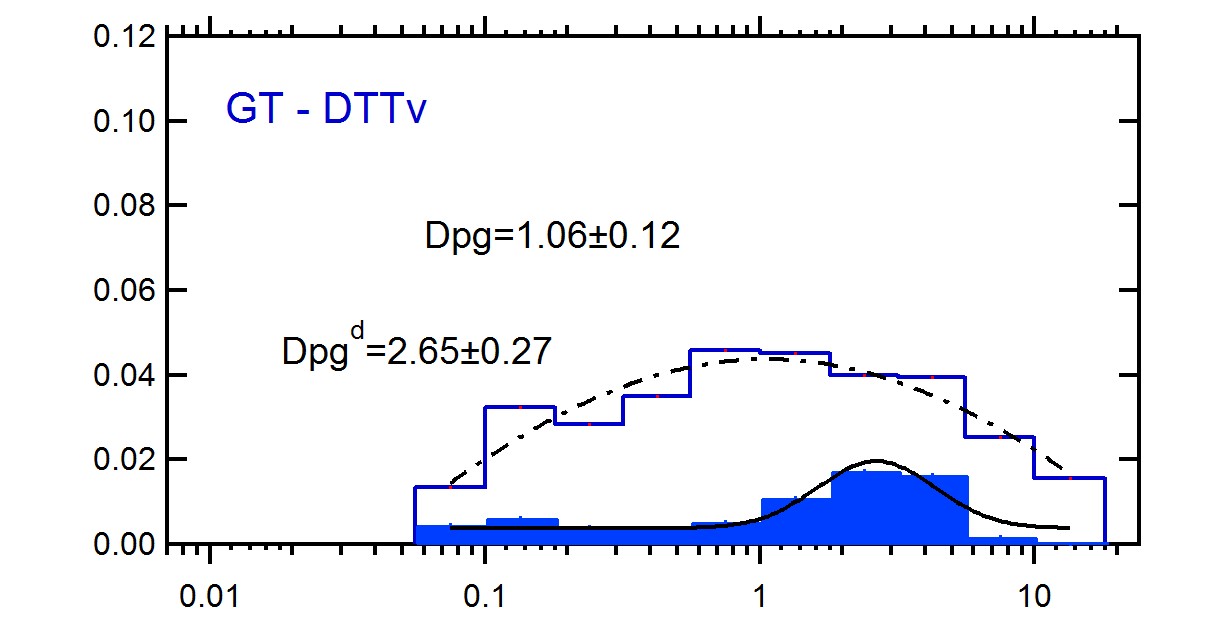 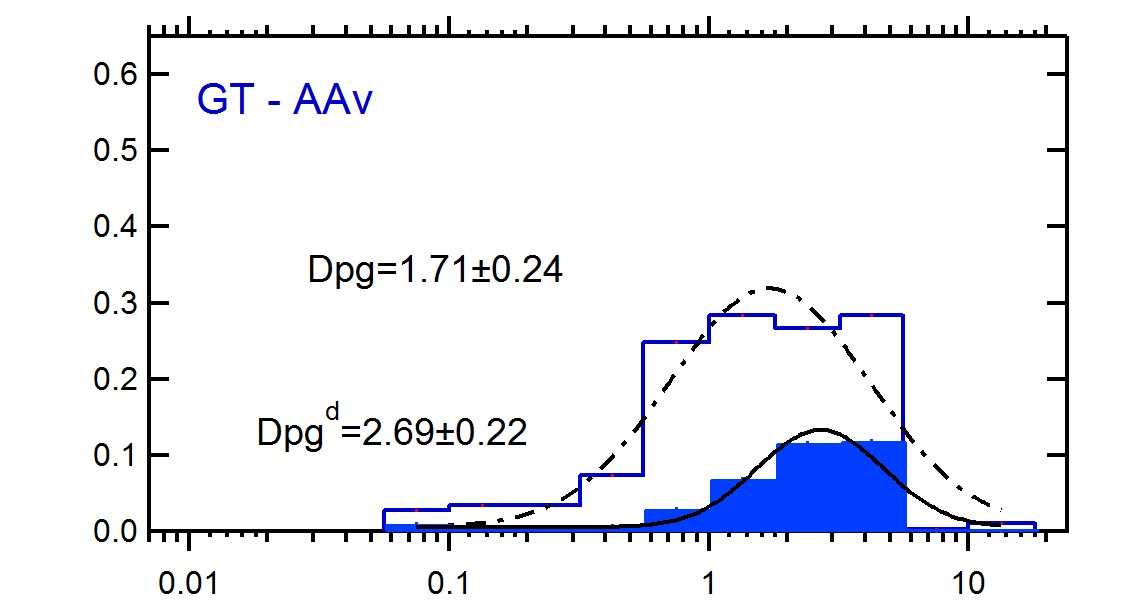 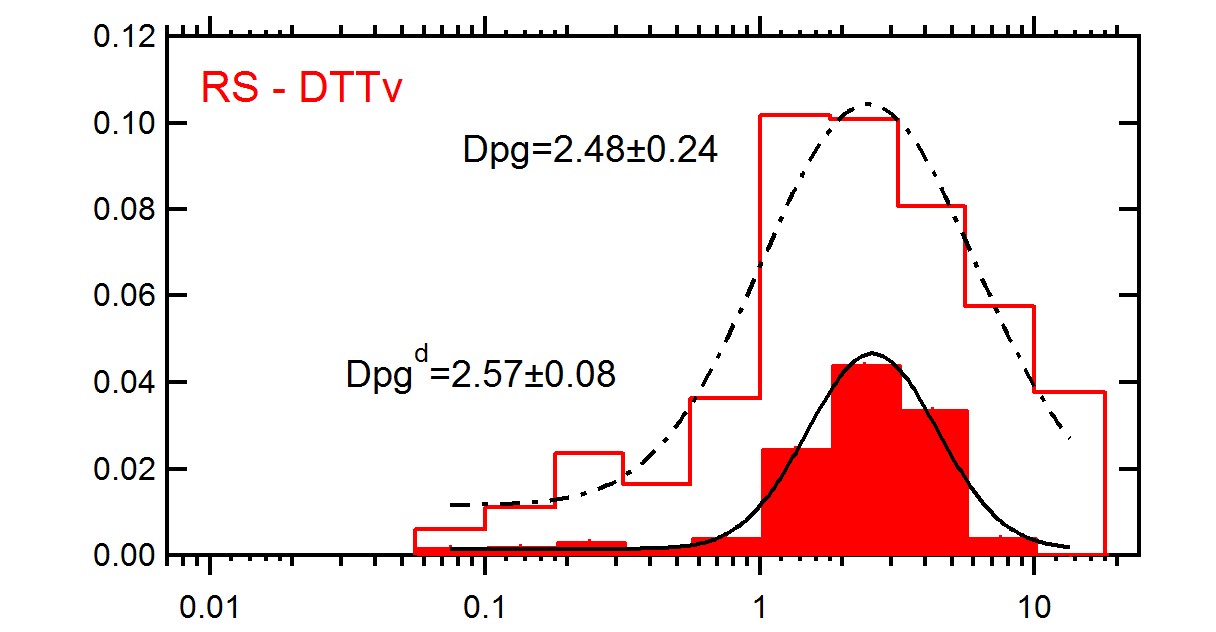 Breath via mouth
How much from ambient might get into blood circulation?
Cityscape – ambient size distribution; bars – deposited in alveolar regions
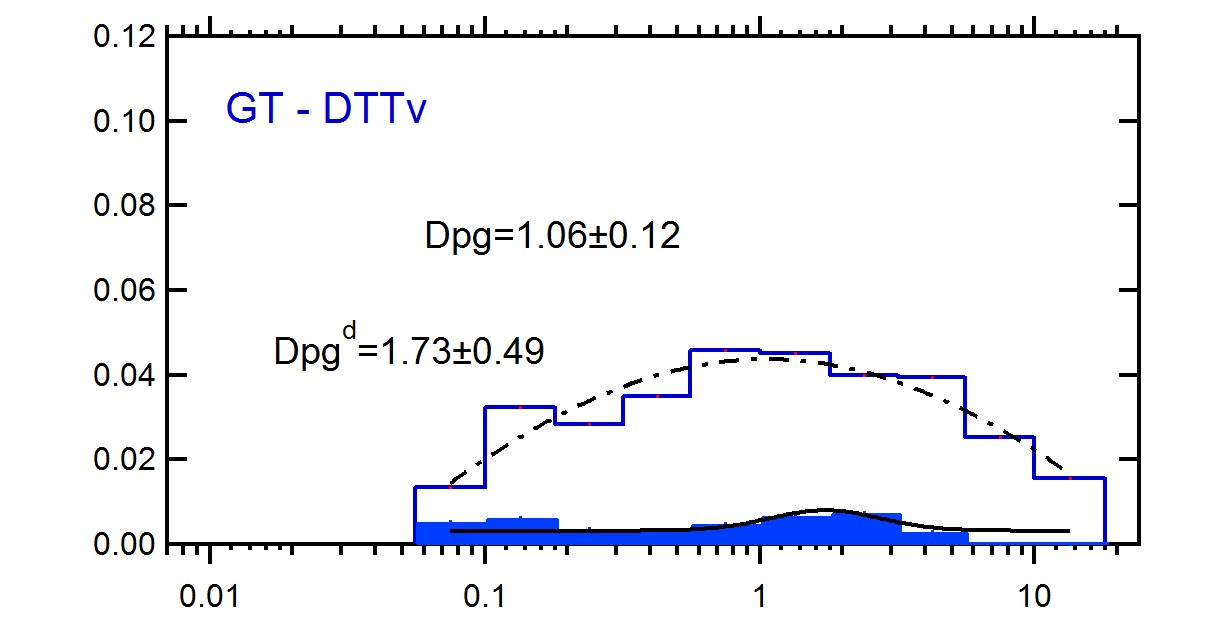 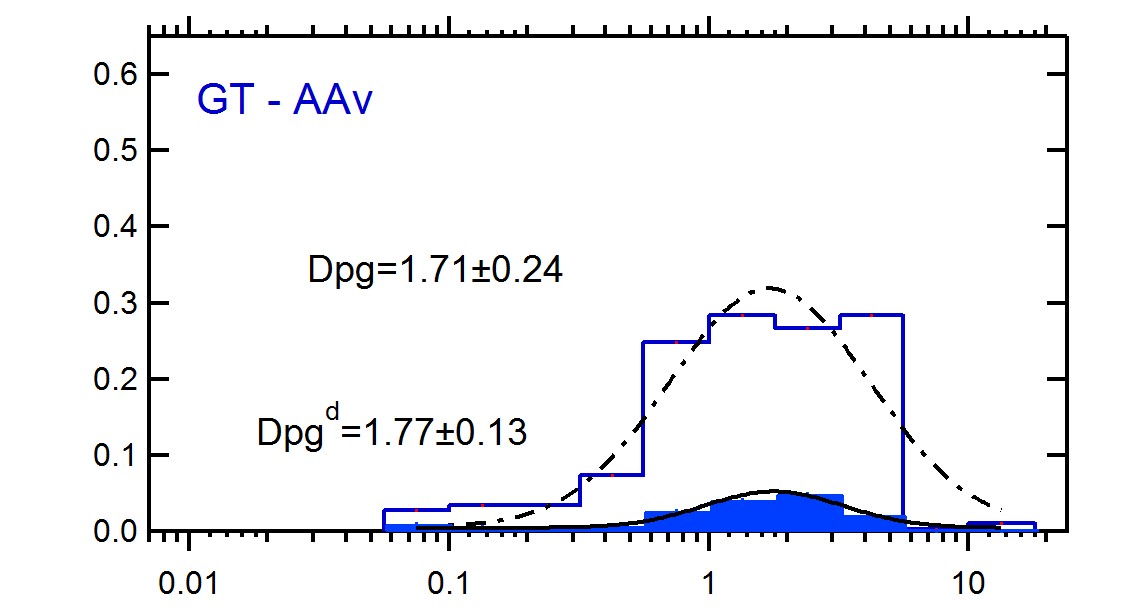 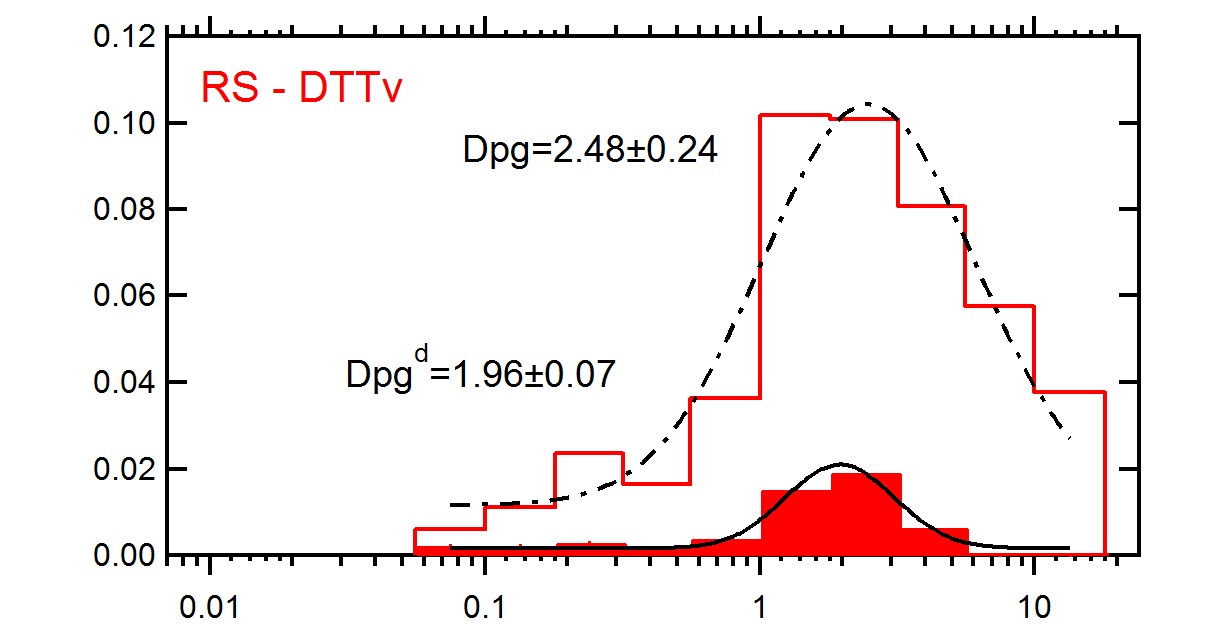 Breath via nose
Summary
DTT and AA activity size distributions are not typical textbook distribution (DTT peaks ~1µm; AA peaks ~2µm);
Size distribution adds insights into the contribution of organic and metals species to DTT and AA;
 Although ultrafine particles have generally higher intrinsic OP, fine and coarse particles contribute largely to most of the inhaled (and deposited) aerosols OP, so are potentially more important in terms of health effects.
References
Ayres JG, Borm P, Cassee FR, Castranova V, Donaldson K, Ghio A, et al. 2008. Evaluating the toxicity of airborne particulate matter and nanoparticles by measuring oxidative stress potential-a workshop report and consensus statement. Inhalation toxicology 20:75-99.
Cho AK, Sioutas C, Miguel AH, Kumagai Y, Schmitz DA, Singh M, et al. 2005. Redox activity of airborne particulate matter at different sites in the los angeles basin. Environmental research 99:40-47.
Aust AE, Ball JC, Hu AA, Lighty JS, Smith KR, Straccia AM, et al. 2002. Particle characteristics responsible for effects on human lung epithelial cells:Health Effects Institute.
Dombu CY, Betbeder D. 2013. Airway delivery of peptides and proteins using nanoparticles. Biomaterials 34:516-525.
Fang T, Verma V, Bates JT, Abrams J, Klein M, Strickland MJ, et al. 2016. Oxidative potential of ambient water-soluble pm2.5 in the southeastern united states: Contrasts in sources and health associations between ascorbic acid (aa) and dithiothreitol (dtt) assays. Atmos Chem Phys 16:3865-3879.
Harkema JR, Keeler G, Wagner J, Morishita M, Timm E, Hotchkiss J, et al. 2004. Effects of concentrated ambient particles on normal and hypersecretory airways in rats. Res Rep Health Eff Inst 120:1-68.
Heyder J, Gebhart J, Rudolf G, Schiller CF, Stahlhofen W. 1986. Deposition of particles in the human respiratory tract in the size range 0.005–15 μm. Journal of Aerosol Science 17:811-825.
Janssen NAH, Yang A, Strak M, Steenhof M, Hellack B, Gerlofs-Nijland ME, et al. 2014. Oxidative potential of particulate matter collected at sites with different source characteristics. Science of The Total Environment 472:572-581.
Künzli N, Mudway IS, Götschi T, Shi T, Kelly FJ, Cook S, et al. 2006. Comparison of oxidative properties, light absorbance, and total and elemental mass concentration of ambient pm(2.5) collected at 20 european sites. Environmental Health Perspectives 114:684-690.
Li N, Hao M, Phalen RF, Hinds WC, Nel AE. 2003. Particulate air pollutants and asthma: A paradigm for the role of oxidative stress in pm-induced adverse health effects. Clinical Immunology 109:250-265.
Pope CA, Burnett RT, Thurston GD, Thun MJ, Calle EE, Krewski D, et al. 2004. Cardiovascular mortality and long-term exposure to particulate air pollution: Epidemiological evidence of general pathophysiological pathways of disease. Circulation 109:71-77.
Acknowledgement
Rodney Weber
Hongyu Guo; Linghan Zeng; Dong Gao
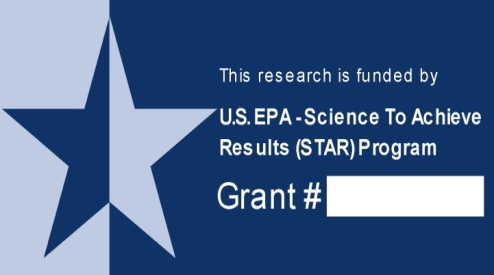 R834799
THANK YOU! QUESTIONS?
This work was made possible by US EPA grant R834799. The contents are solely the responsibility of the grantee and do not necessarily represent the official views of the US EPA.  Further, US EPA does not endorse the purchase of any commercial products or services mentioned in the work.